Så fungerar e-tjänsten
En genomgång av alla steg med uppgifter som behövs för ett insamlande företag att rapportera farligt avfall till avfallsregistret hos Naturvårdsverket.
Naturvårdsverket | Swedish Environmental Protection Agency
2020-12-21
1
Info om bildrättigheter i denna presentation
Fotografierna i denna presentation kan inte kopieras till andra presentationer.
Bildrättigheterna gäller enbart att visas i den här presentationen från Naturvårdsverket.
Naturvårdsverket | Swedish Environmental Protection Agency
2020-12-21
2
Steg 1logga in
Naturvårdsverket | Swedish Environmental Protection Agency
2020-12-21
3
www.naturvardsverket.se/avfallsregister
Enklaste vägen att nå avfallsregistret är via adressen:
www.naturvardsverket.se/avfallsregister

Välj ingången:”Insamlare - mottagning”
OBS! Gäller från 1 nov 2020
Naturvårdsverket | Swedish Environmental Protection Agency
2020-12-21
4
Nästan inne i e-tjänsten
Innan du kommer in i e-tjänsten behöver du legitimera dig med en e-legitimation.
Naturvårdsverket | Swedish Environmental Protection Agency
2020-12-21
5
Steg 2de första uppgifterna
Naturvårdsverket | Swedish Environmental Protection Agency
2020-12-21
6
Start
De första uppgifterna är ja-nej-frågor för att ta reda på om 
du rapporterar som ombud
vill ändra en tidigare inskickad handling
det rör sig om avfall utanför Sveriges gräns eller
det farliga avfallet kommer direkt från hushåll
Ombud har fullmakt att föra talan för annan person. Benämns också fullmaktstagare eller fullmäktig.
Naturvårdsverket | Swedish Environmental Protection Agency
2020-12-21
7
Steg 3kontakt-uppgifter
Naturvårdsverket | Swedish Environmental Protection Agency
2020-12-21
8
Kontaktuppgifter
Vissa uppgifter om dig som uppgiftslämnare fylls i automatiskt och går inte att ändra.
Fyll i uppgifter om verksamhetsutövaren, dvs företaget du representerar.
Se exempel på nästa bild.
Naturvårdsverket | Swedish Environmental Protection Agency
2020-12-21
9
Exempel med kontaktuppgifter
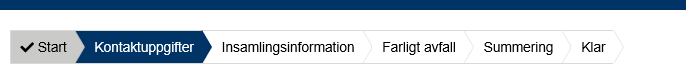 Uppgiftslämnare
Uppgiftslämnares personnummer: *
19631221-6861
Verksamhetsutövare är i det här fallet insamlare av farligt avfall. I andra anteckningar är verksamhetsutövare utförare som yrkesmässigt producerar, transporterar eller behandlar farligt  avfall, eller agerar som handlare och mäklare av farligt avfall
Efternamn: *
Förnamn: *
Krantz
Gustav
Telefon: *
E-post: *
070-456 78 94
gustav.krantz@samlain.se
Verksamhetsutövare
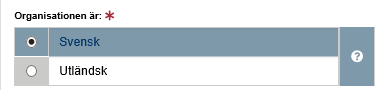 Organisationsnummer/personnummer: *
555678-3578
Kontaktperson: *
Verksamhetens namn: *
Karin Olsson
SamlaIn AB
Telefon: *
E-post: *
072-238 79 092
karin.olsson@samlain.se
Naturvårdsverket | Swedish Environmental Protection Agency
2020-12-21
10
Steg 4insamlings-information
Naturvårdsverket | Swedish Environmental Protection Agency
2020-12-21
11
Insamlings-information
Här ska uppgifter lämnas inom tre områden:
Uppgifter om insamlingen
Plats var avfallet senast hanterades
Plats där avfallet skall hanteras
Följande bilder visar exempel.
Naturvårdsverket | Swedish Environmental Protection Agency
2020-12-21
12
Lämna uppgifter: insamlingsinformation- Insamling
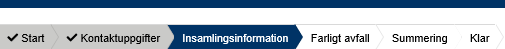 Insamling
Den juridiska person som tidigare innehade det farliga avfallet. 
Till exempel en avfallsproducent
Datum för mottagandet: *
2020-10-07
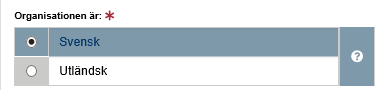 Tidigare innehavare organisationsnummer/personnummer: *
2120000365
Transportsätt: *
Vägtransport
Naturvårdsverket | Swedish Environmental Protection Agency
2020-12-21
13
Lämna uppgifter: insamlingsinformation- Plats var avfallet senast hanterades. Alternativ 1 om adress finns
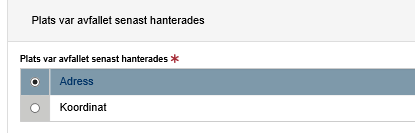 Postadress: *
Västervikstorget 3
Postnummer: *
Postort: *
64530
Strängnäs
Kommun: *
Strängnäs (0486)
Naturvårdsverket | Swedish Environmental Protection Agency
2020-12-21
14
Lämna uppgifter: insamlingsinformation- Plats var avfallet senast hanterades. Alternativ 2 om adress saknas, ange koordinater
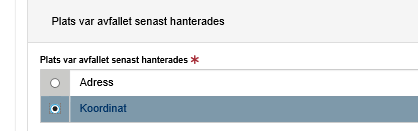 Nordkoordinat (SWEREF 99 TM):*
Ostkoordinat (SWEREF 99 TM):*
17.027525307934628
59.377918880525684
Beskrivning:
Kommun*
Naturvårdsverket | Swedish Environmental Protection Agency
2020-12-21
15
Strängnäs (0486)
Lämna uppgifter: insamlingsinformation- Plats där avfallet skall hanteras. Välj alternativ 1 om adress finns.
Plats där avfallet ska hanteras är där en ny innehavare, till exempel en insamlare eller behandlare, övertar ansvaret för det farliga avfallet.
Om adress saknas, uppge koordinater.
Naturvårdsverket | Swedish Environmental Protection Agency
2020-12-21
16
Steg 5uppgifter om avfallet
Naturvårdsverket | Swedish Environmental Protection Agency
2020-12-21
17
Farligt avfall
Här ska alla uppgifter om avfallet lämnas. Till exempel avfallstyp samt mängden avfall i kilo.

Se exempel på nästa bild.
Naturvårdsverket | Swedish Environmental Protection Agency
2020-12-21
18
Exempel på uppgifter om farligt avfall
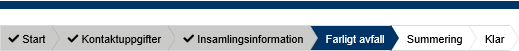 Avfallstypernas koder är hämtade ur Avfallsförordningen (2020:614)
Är det krångligt? Läs en introduktion till avfallskodning
Farligt avfall, avfall
Avfallstyp, huvudgrupp: *
17 Bygg- och rivningsavfall (även uppgrävda massor från förorenade områden)
Avfallstyp, undergrupp: *
170605 Byggmaterial som innehåller asbest (4)
Avfallstyp: *
KG
136
1706 Isolermaterial och byggmaterial som innehåller asbest
Här kan avfallsinsamlaren t.ex. ange sin egen kod för avfallet eller annat, fri kommentar
Avfallsmängd (kg):*
Referens:
Lasse Karlsson
Naturvårdsverket | Swedish Environmental Protection Agency
2020-12-21
19
Lämna uppgifter om farligt avfall
Välj ”Lägg till efter” för att lämna fler uppgifter om mer farligt avfall som insamlats samtidigt.
Naturvårdsverket | Swedish Environmental Protection Agency
2020-12-21
20
Steg 6summering & granskning
Naturvårdsverket | Swedish Environmental Protection Agency
2020-12-21
21
Summering
I steget för summering granskar du uppgifterna. 
Du kan gå till olika avsnitt och ändra uppgifterna.
Efter att du har ändrat uppgifter i ett tidigare avsnitt kan du gå direkt till Summering.
Naturvårdsverket | Swedish Environmental Protection Agency
2020-12-21
22
Steg 7snart klar!
Naturvårdsverket | Swedish Environmental Protection Agency
2020-12-21
23
När summeringen är inskickad är du klar
Tack för denna gång! 
Spara avfalls-ID (finns i pdf-filen) för att kunna revidera registreringen.
Logga ut från e-tjänsten

Om du senare ska borttransportera ditt insamlade farliga avfall själv ska du gå vidare till nästa formulär som heter Insamlare som transporterar farligt avfall. I annat fall är du klar nu.
Naturvårdsverket | Swedish Environmental Protection Agency
2020-12-21
24
Vänta! Hur ändrar jag i efterhand?
Naturvårdsverket | Swedish Environmental Protection Agency
2020-12-21
25
Start
Du ändrar en inskickad anteckning, genom att ersätta den. Du behöver då ha avfallsID.
Välj ”ja” i startfrågan om att ändra/ersätta en inskickad handling
Uppge avfallsID och mata in alla uppgifter igen 
Den nya anteckningen ersätter den tidigare och får ett nytt avfallsID
Se exempel på nästa bild.
Naturvårdsverket | Swedish Environmental Protection Agency
2020-12-21
26
Exempel på ändring av tidigare uppgift
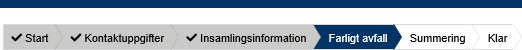 Farligt avfall, avfall
Avfallstypernas koder är hämtade ur Avfallsförordningen (2020:614)
Är det krångligt? Läs en introduktion till avfallskodning
AvfallsId som ska ändras: *
055089d1-81c8-4217-9737-aea00685f1f7
08 Avfall från tillverkning, formulering, distribution och användning av ytbeläggningar (färg, lack och porslinsemalj), lim, …
Avfallstyp, huvudgrupp: *
080111 Färg- och lackavfall som innehåller organiska lösningsmedel eller andra farliga ämnen
Avfallstyp, undergrupp: *
KG
100
0801 Avfall från tillverkning, formulering, distribution, användning och borttagning av färg och lack
Avfallstyp: *
Avfallsmängd (kg):*
Här kan avfallsinsamlaren t.ex. ange sin egen kod för avfallet eller annat, fri kommentar
Referens:
Valfri text
Naturvårdsverket | Swedish Environmental Protection Agency
2020-12-21
27